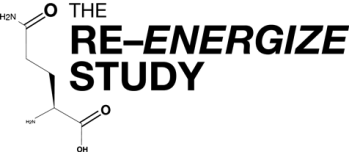 Randomization Number
Patient/Alternate Contact Person(s) Information Instructions
1
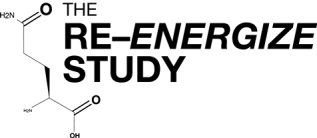 Randomization Number
Patient/Alternate Contact Person(s) Information Form
Participant contact information: (verify contact information with medical record or alternate)
Name:  _ _ _ _ _ _ _ _ _ _ _ _ _ _ _ _ _ _,  _ _ _ _ _ _ _ _ _ _ _ _ _ _ _ _ _ _ _ __, _ _ _ _ _ _ _ _ _ _ _ _ _ _ _ _ _ _ _ 
            	Last Name,                                     First Name	                        Middle Name 
alternate name (i.e. nicknames/alias):     □ None    #1 _ _ _ _ _ _ _ __ _ _ _ _ _ _      #2 _ _ _ _ _ _ _ _ _ _ _ _  _ _ _
     Home Phone: ( _ _ _ _ ) _ _ _ _  - _ _ _ _ _ _   □ Not Available               Cell Phone: ( _ _ _ _ ) _ _ _ _  - _ _ _ _ _ _  □ Not Available
           Alternate: ( _ _ _ _ ) _ _ _ _  - _ _ _ _ _ _ □ Not Available                    Alternate: ( _ _ _ _ ) _ _ _ _  - _ _ _ _ _ _  □ Not Available

Email Address:_ _ _ _ _ _ _ _ _ _ _ _ _ _ _ _ _ _ _ _ _ _ _ _ _ _ _ _ _ _ _ _ _ _ _ _ _ _ _ _ _      
    Work  Phone: ( _ _ _ _ ) _ _ _ _  - _ _ _ _ _ _ □ Not Available                     Alternate: ( _ _ _ _ ) _ _ _ _  - _ _ _ _ _ _  □ Not Available
Someone who lives with participant:
Name:  _ _ _ _ _ _ _ _ _ _ _ _ _ _ _ _ _ _,  _ _ _ _ _ _ _ _ _ _ _ _ _ _ _ _ _ _ _ __, _ _ _ _ _ _ _ _ _ _ _ _ _ _ _ _ _ _ _ 
            	Last Name,                                     First Name	                        Middle Name 
     Home Phone: ( _ _ _ _ ) _ _ _ _  - _ _ _ _ _ _   □ Not Available               Cell Phone: ( _ _ _ _ ) _ _ _ _  - _ _ _ _ _ _  □ Not Available
      Work Phone: ( _ _ _ _ ) _ _ _ _  - _ _ _ _ _ _ □ Not Available                    Alternate: ( _ _ _ _ ) _ _ _ _  - _ _ _ _ _ _  □ Not Available

Relationship to Patient (e.g., father, sister, friend):     _ _ _ _ _ _ _ _ _ _ _ _ _ _ _ _ _ _
Someone with a different address from participant:  (obtain complete information for at least 2 people)
Name:  _ _ _ _ _ _ _ _ _ _ _ _ _ _ _ _ _ _,  _ _ _ _ _ _ _ _ _ _ _ _ _ _ _ _ _ _ _ __, _ _ _ _ _ _ _ _ _ _ _ _ _ _ _ _ _ _ _ 
            	Last Name,                                     First Name	                        Middle Name 
     Home Phone: ( _ _ _ _ ) _ _ _ _  - _ _ _ _ _ _   □ Not Available               Cell Phone: ( _ _ _ _ ) _ _ _ _  - _ _ _ _ _ _  □ Not Available
      Work Phone: ( _ _ _ _ ) _ _ _ _  - _ _ _ _ _ _ □ Not Available                    Alternate: ( _ _ _ _ ) _ _ _ _  - _ _ _ _ _ _  □ Not Available

Relationship to Patient (e.g., father, sister, friend):     _ _ _ _ _ _ _ _ _ _ _ _ _ _ _ _ _ _
Name:  _ _ _ _ _ _ _ _ _ _ _ _ _ _ _ _ _ _,  _ _ _ _ _ _ _ _ _ _ _ _ _ _ _ _ _ _ _ __, _ _ _ _ _ _ _ _ _ _ _ _ _ _ _ _ _ _ _ 
            	Last Name,                                     First Name	                        Middle Name 
     Home Phone: ( _ _ _ _ ) _ _ _ _  - _ _ _ _ _ _   □ Not Available               Cell Phone: ( _ _ _ _ ) _ _ _ _  - _ _ _ _ _ _  □ Not Available
      Work Phone: ( _ _ _ _ ) _ _ _ _  - _ _ _ _ _ _ □ Not Available                    Alternate: ( _ _ _ _ ) _ _ _ _  - _ _ _ _ _ _  □ Not Available

Relationship to Patient (e.g., father, sister, friend):     _ _ _ _ _ _ _ _ _ _ _ _ _ _ _ _ _ _
Name:  _ _ _ _ _ _ _ _ _ _ _ _ _ _ _ _ _ _,  _ _ _ _ _ _ _ _ _ _ _ _ _ _ _ _ _ _ _ __, _ _ _ _ _ _ _ _ _ _ _ _ _ _ _ _ _ _ _ 
            	Last Name,                                     First Name	                        Middle Name 
     Home Phone: ( _ _ _ _ ) _ _ _ _  - _ _ _ _ _ _   □ Not Available               Cell Phone: ( _ _ _ _ ) _ _ _ _  - _ _ _ _ _ _  □ Not Available
      Work Phone: ( _ _ _ _ ) _ _ _ _  - _ _ _ _ _ _ □ Not Available                    Alternate: ( _ _ _ _ ) _ _ _ _  - _ _ _ _ _ _  □ Not Available

Relationship to Patient (e.g., father, sister, friend):     _ _ _ _ _ _ _ _ _ _ _ _ _ _ _ _ _ _
2